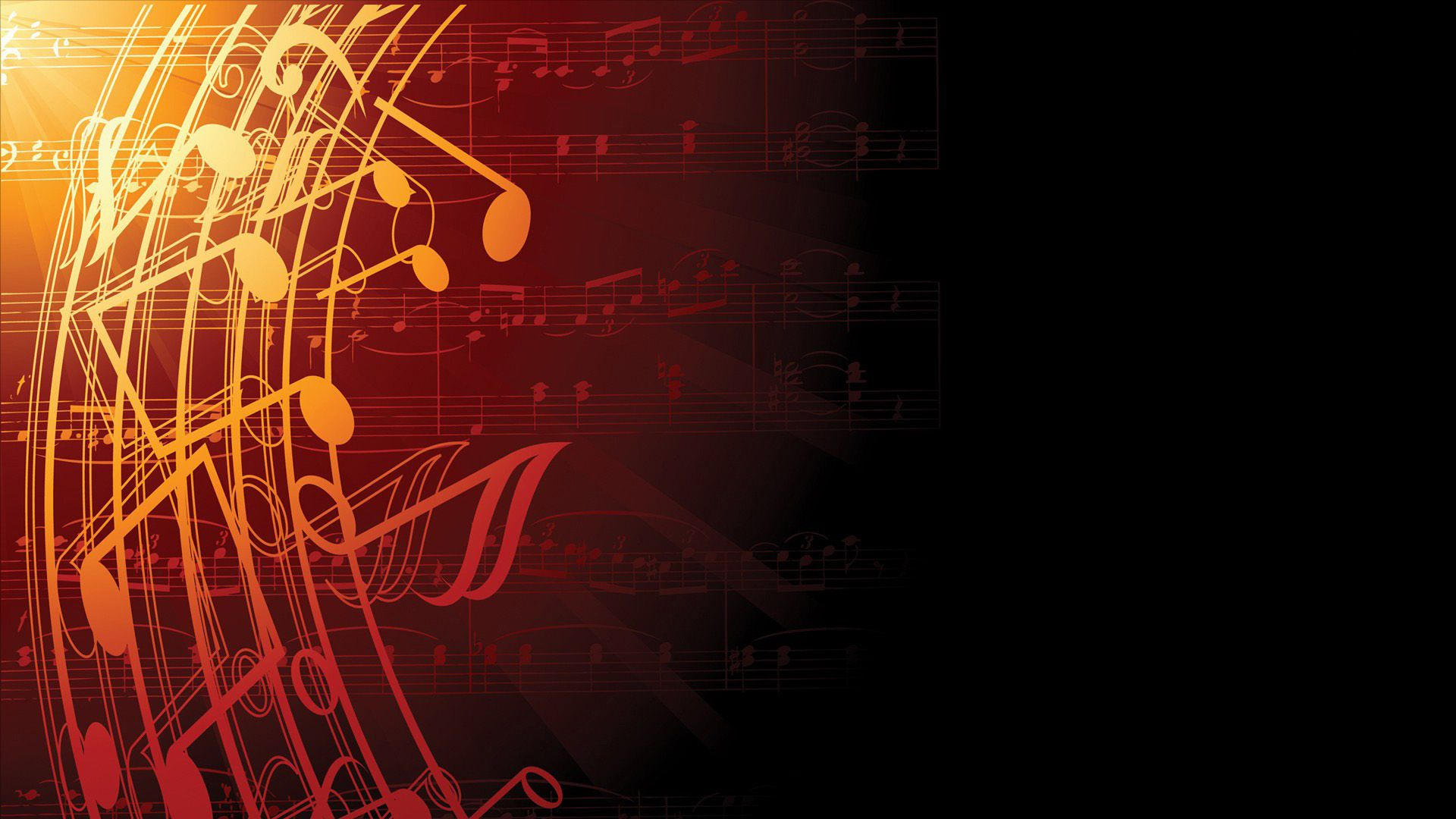 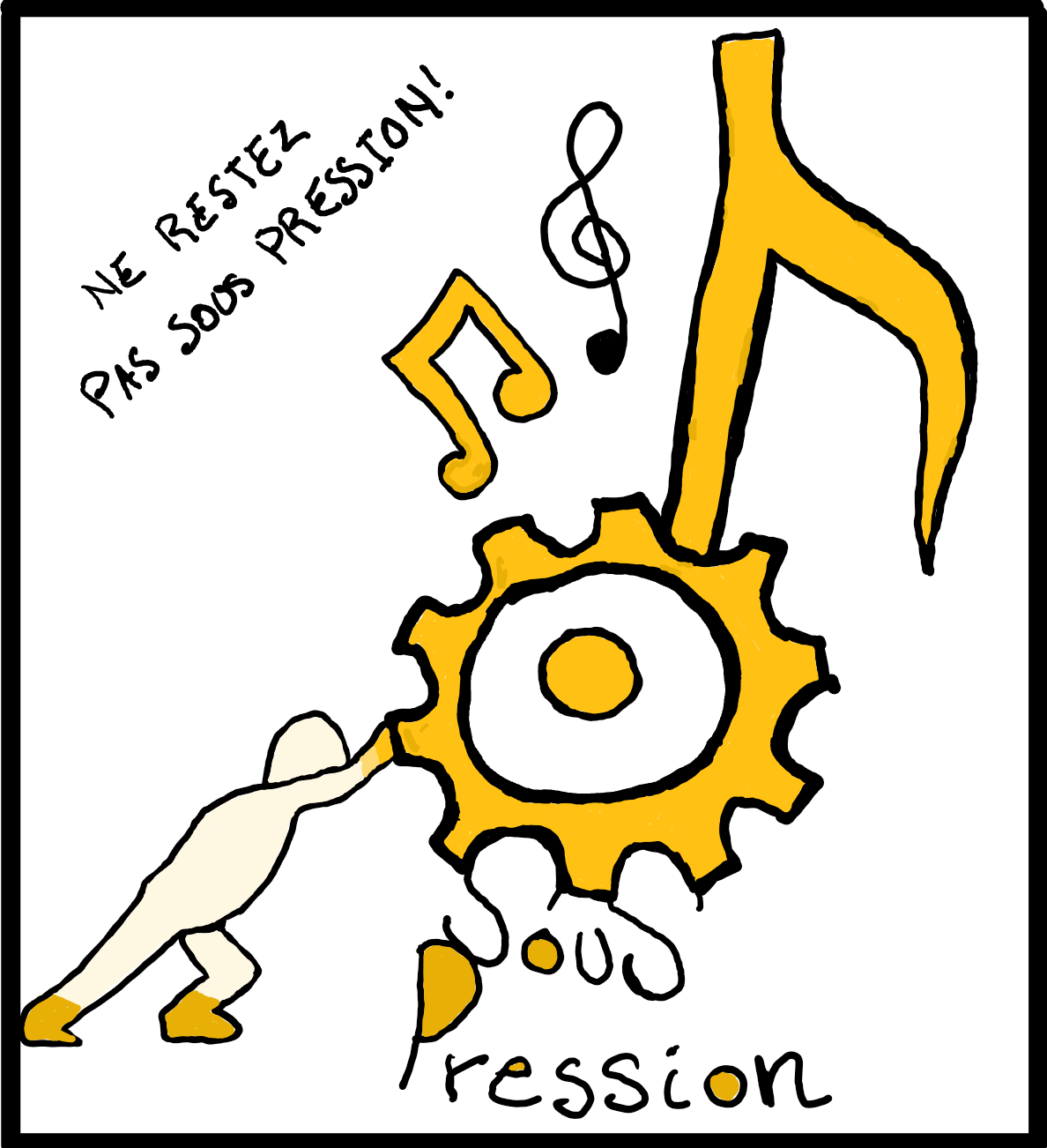 Sous 
Pression
Golden touch inc. 
Groupe FB5
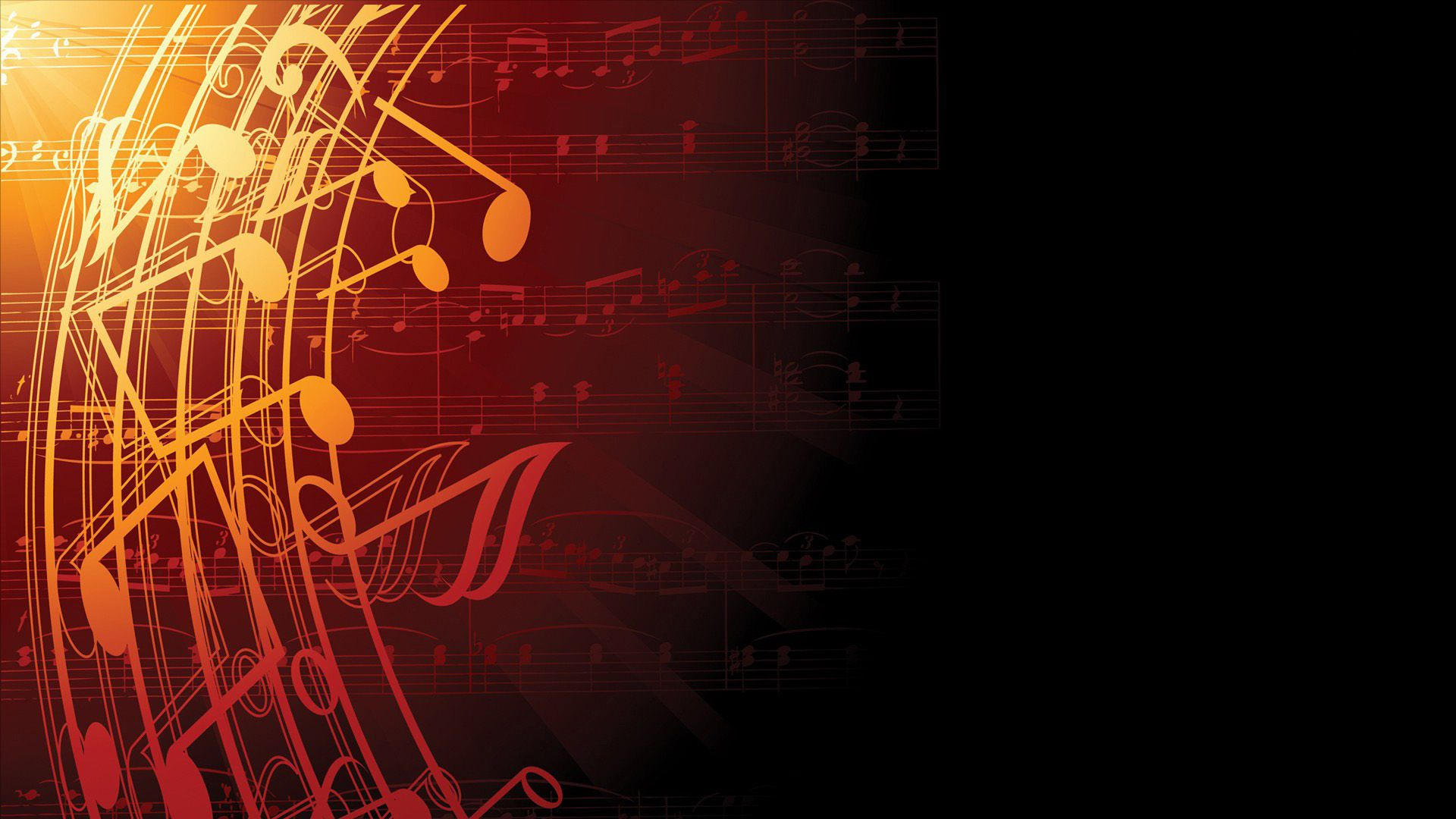 Membre de l’equipe

Israël Panda
 
Noël Daigba

Catalina Tapias

Dominik Séguin

Younes  Sabate
Golden Touch inc.
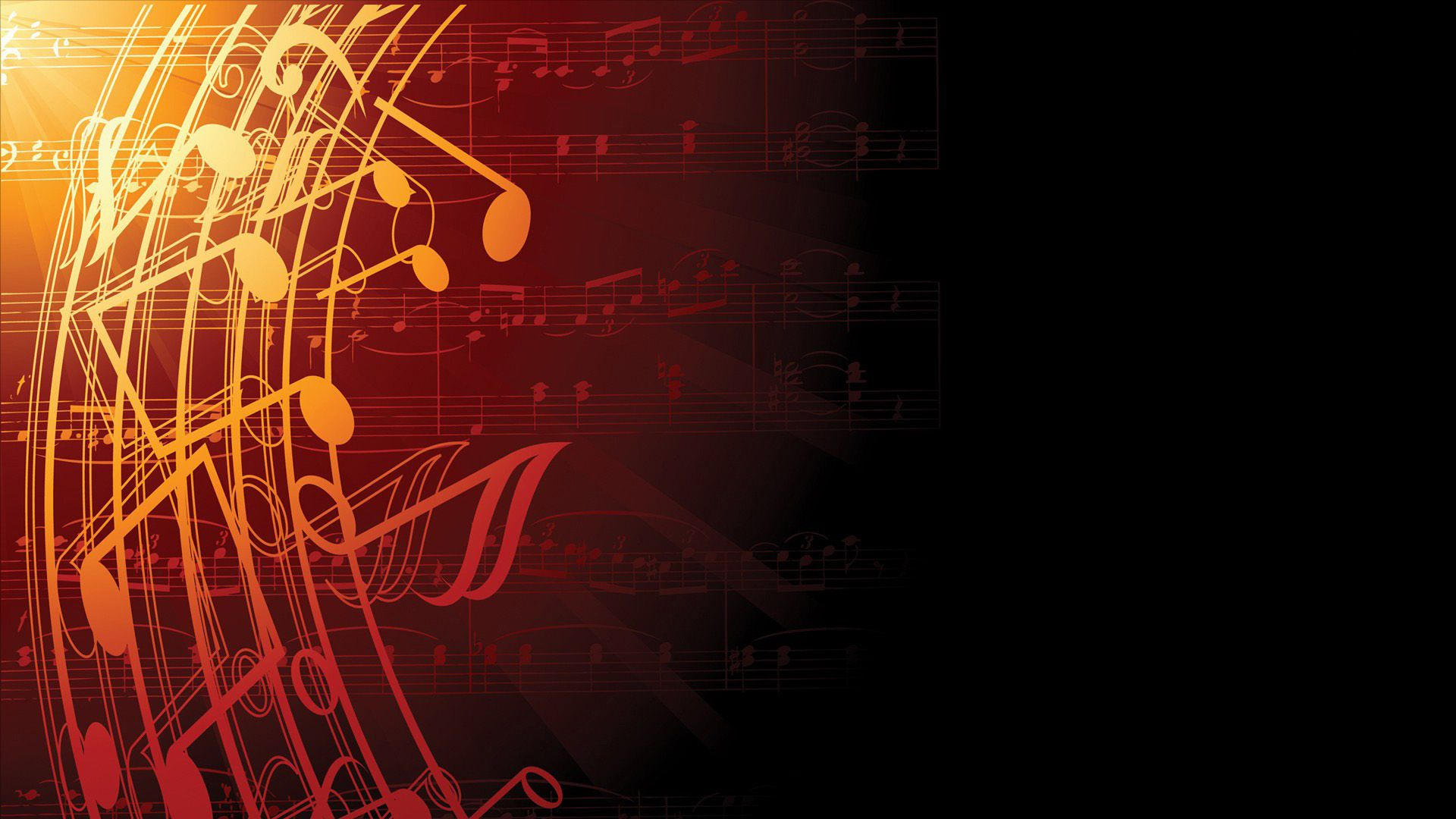 Plan de la présentation
Enonce du probleme
Priorité des besoins 
Prototype 1 
Prototype 2
Prototype 3 
Produit finale ( stipulation d’apparence voulu) 
Nomenclature des matériaux 
Défis
Golden Touch inc.
[Speaker Notes: chose à mentionner: Livrable sur les Besoin, les critères de conceptions, de différent concepte possible et le plan. 

Nous sommes également entrain de confectionner un manuel d’utilisateur.]
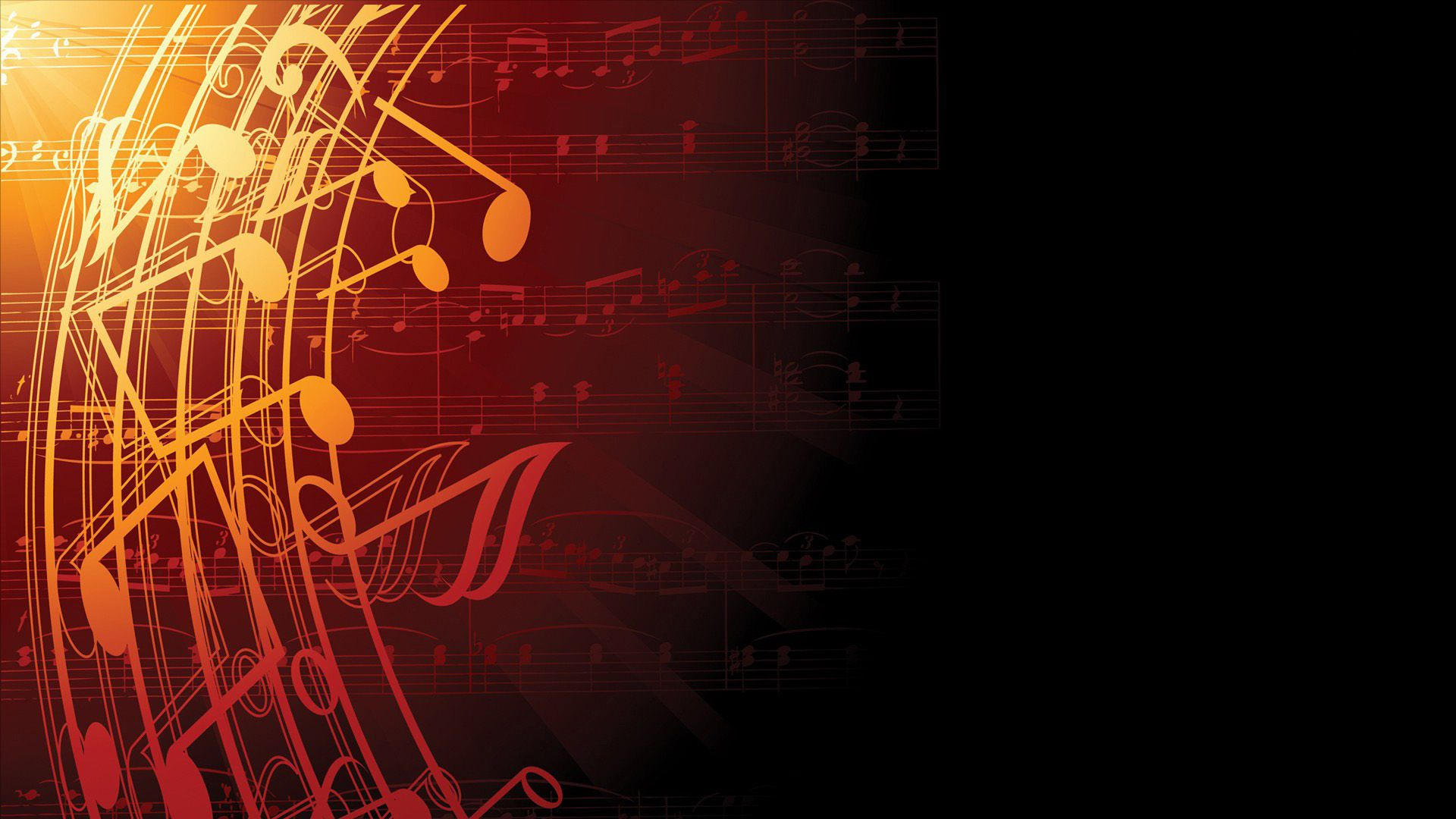 Enonce du probleme
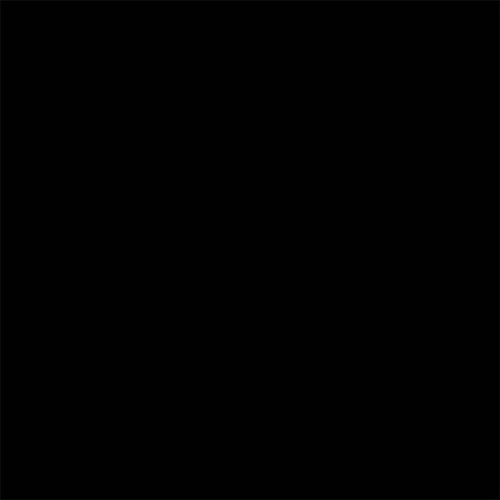 Concevoir, pour les formateurs au piano, les chercheurs et les apprenants, un dispositif de mesure de pression de petite taille, très sensible, facilement démontable, d’un prix abordable et qui est capable d’enregistrer les données mesurées puis les afficher sur un écran sous forme de graphique facile à interpréter et comprendre.
Golden Touch inc.
[Speaker Notes: Ici l’on résume le problème de]
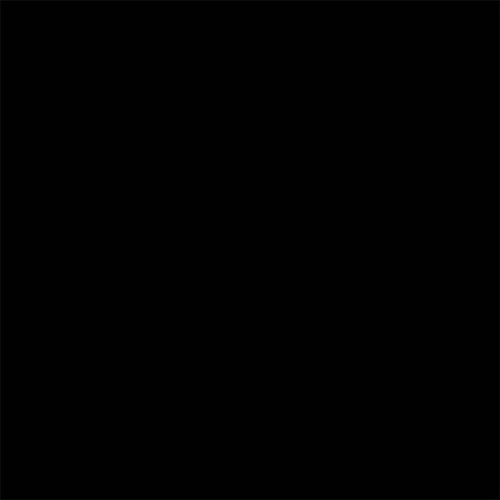 Priorités des besoins
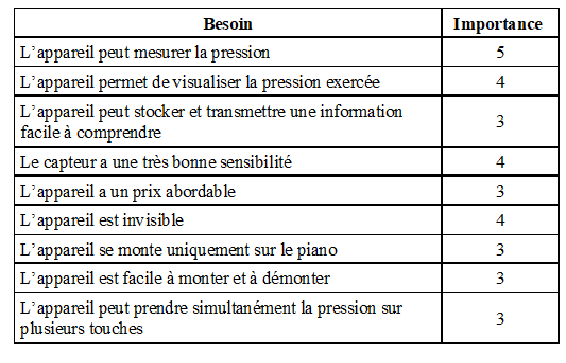 Golden Touch inc.
[Speaker Notes: -Ici Il serait important de parler du processus de conc.]
Prototype 1
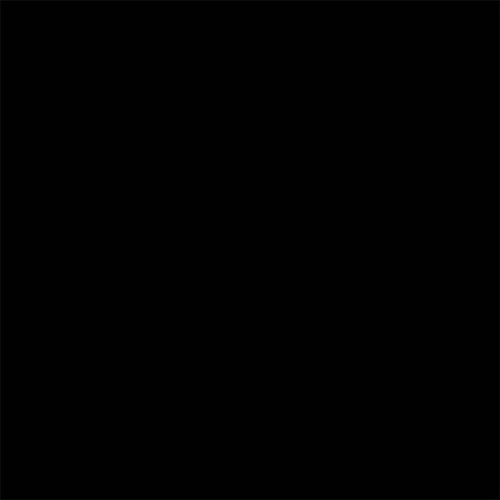 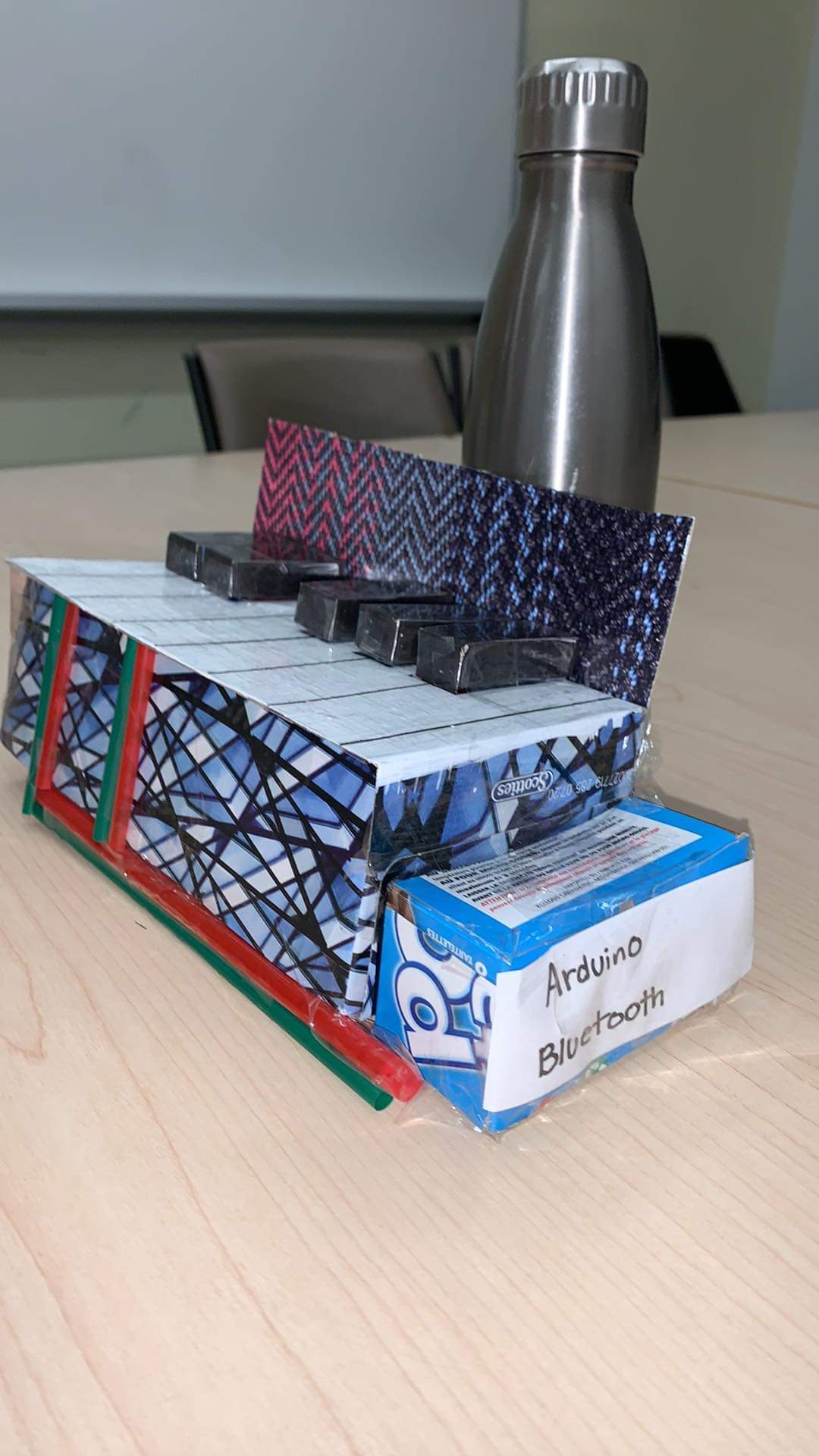 -Aucune dépense 
-Basée sur la taille réelle de notre produit finale
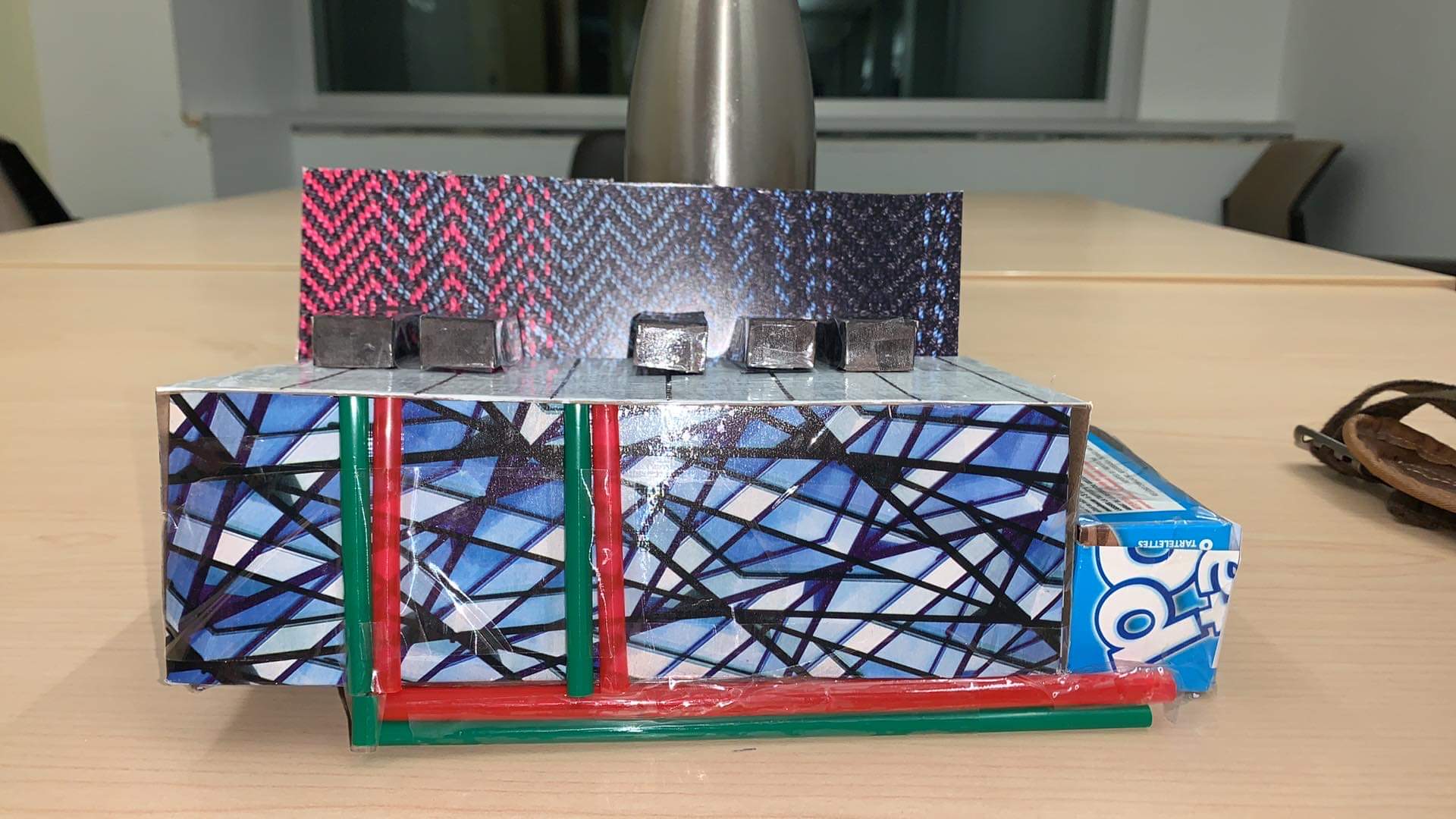 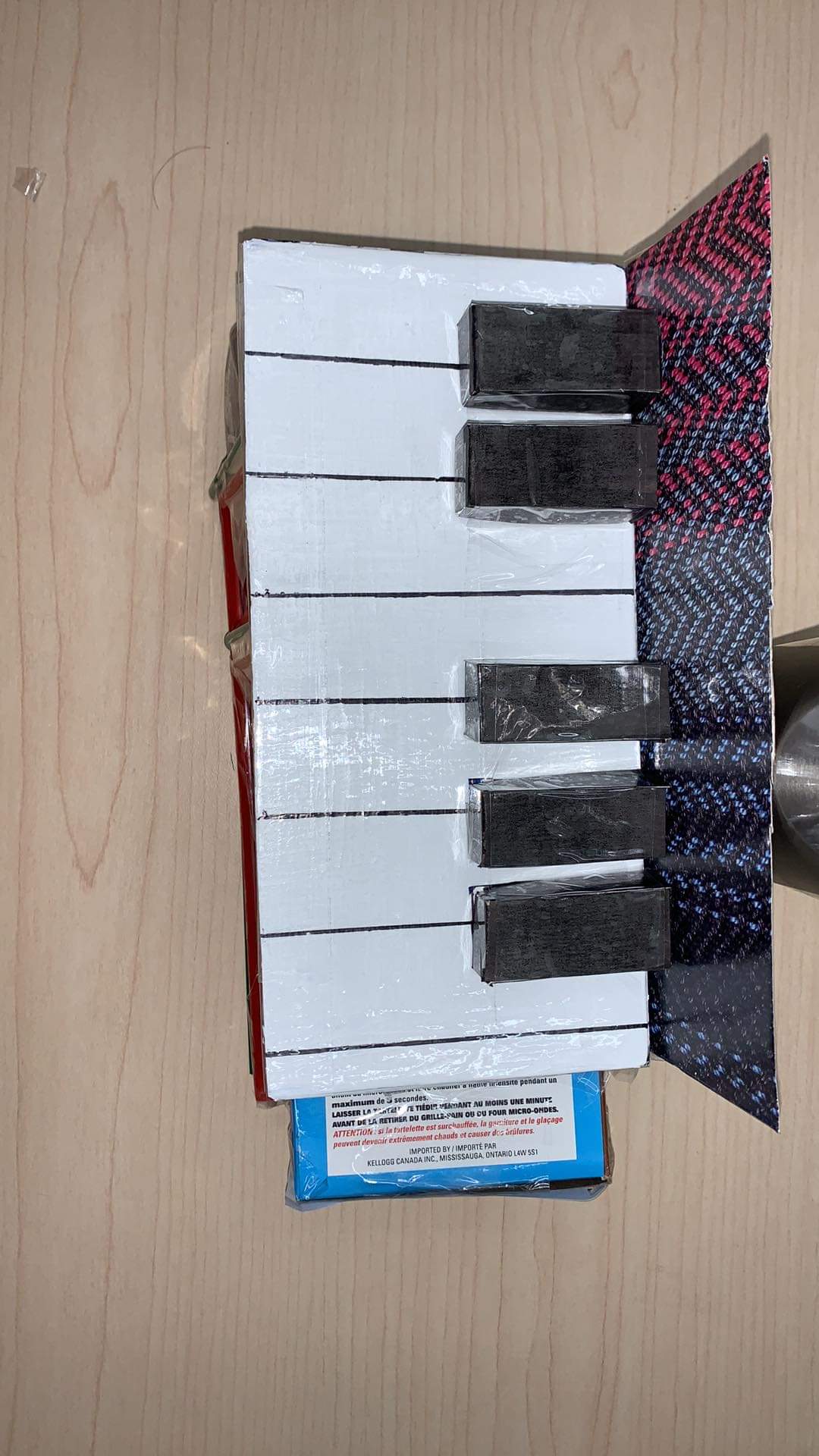 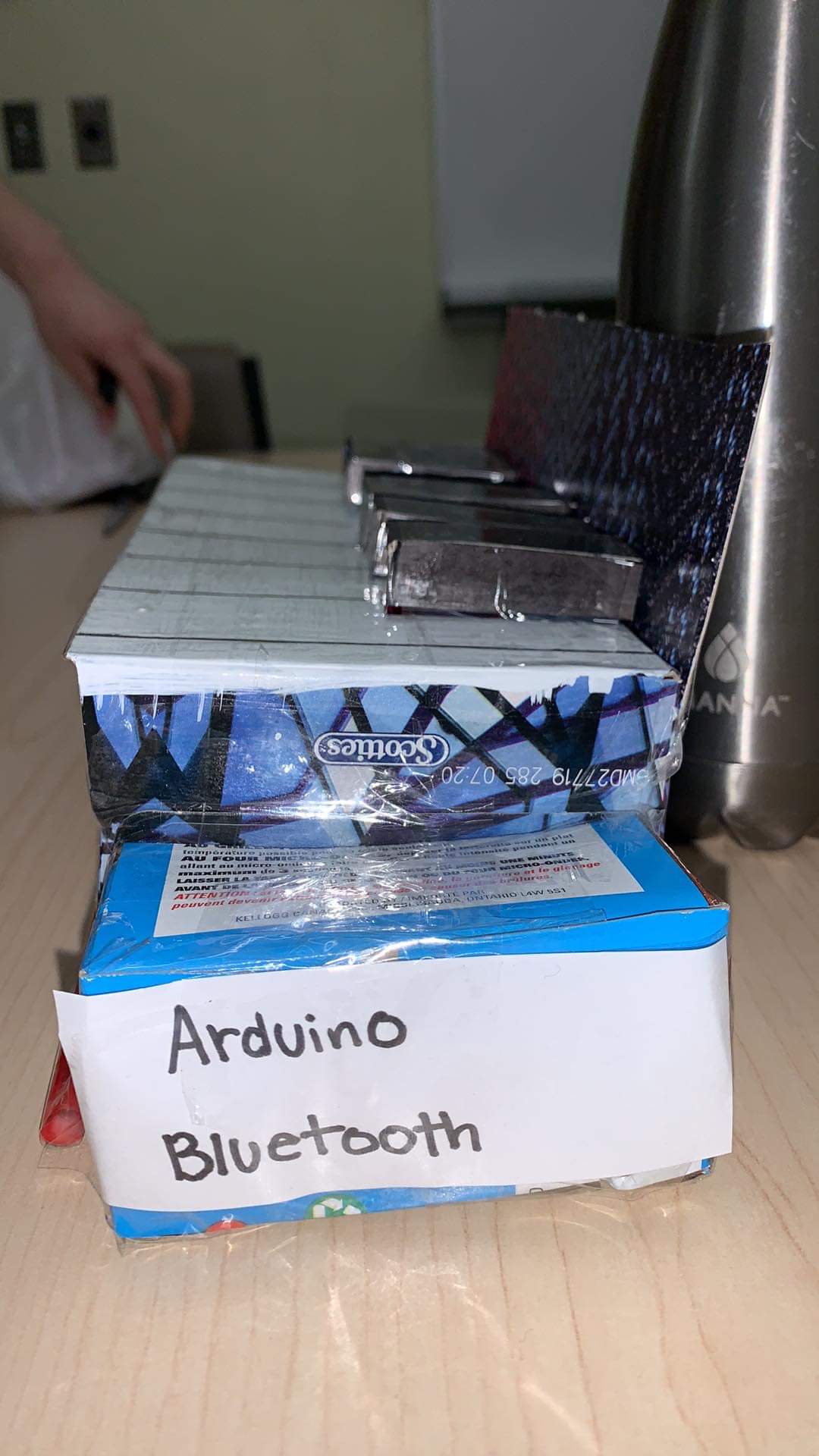 Golden Touch inc.
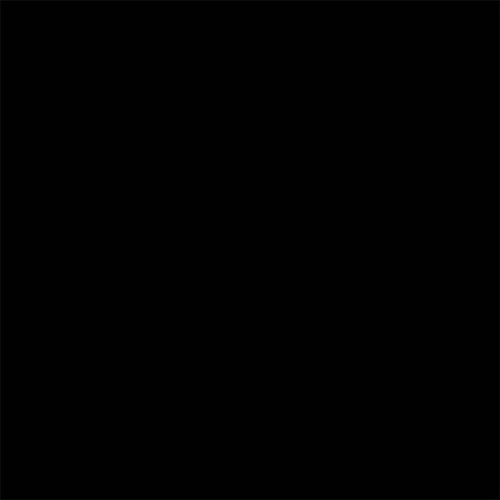 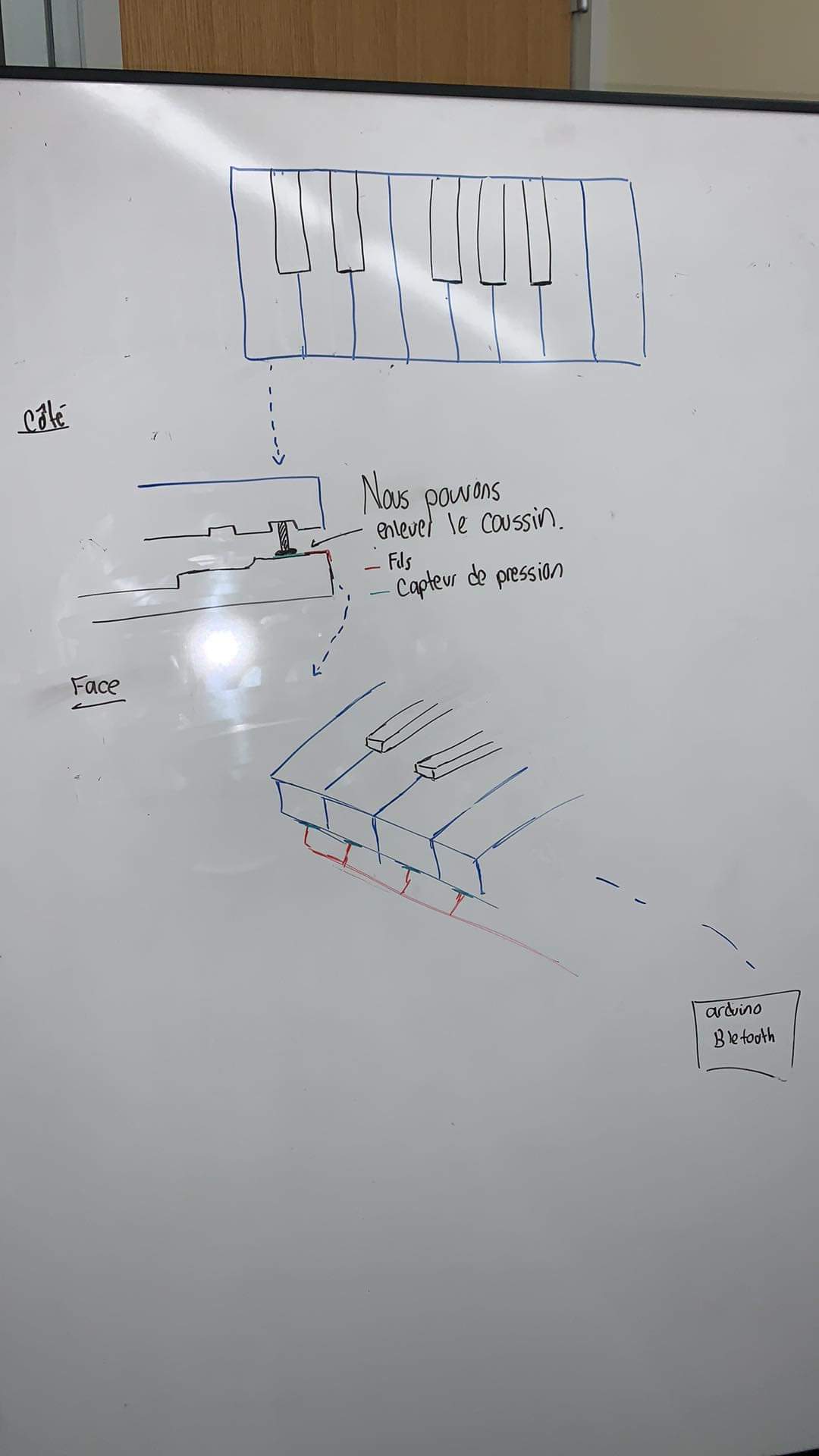 Conclusion tirée: Construire en largeur et non en hauteur
Golden Touch inc.
[Speaker Notes: Possible de redessiner ce dessin et mettre le boitier arduino dans le piano dans le petit slot?]
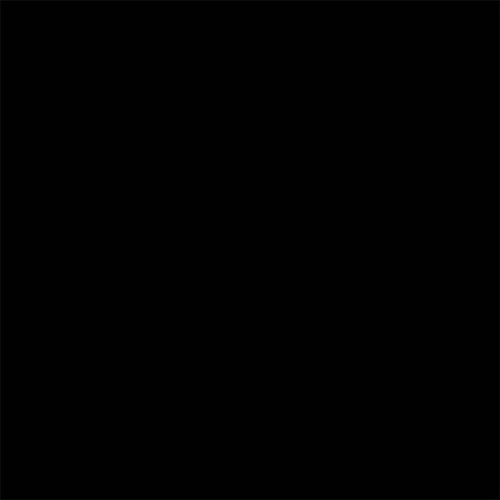 Prototype 2
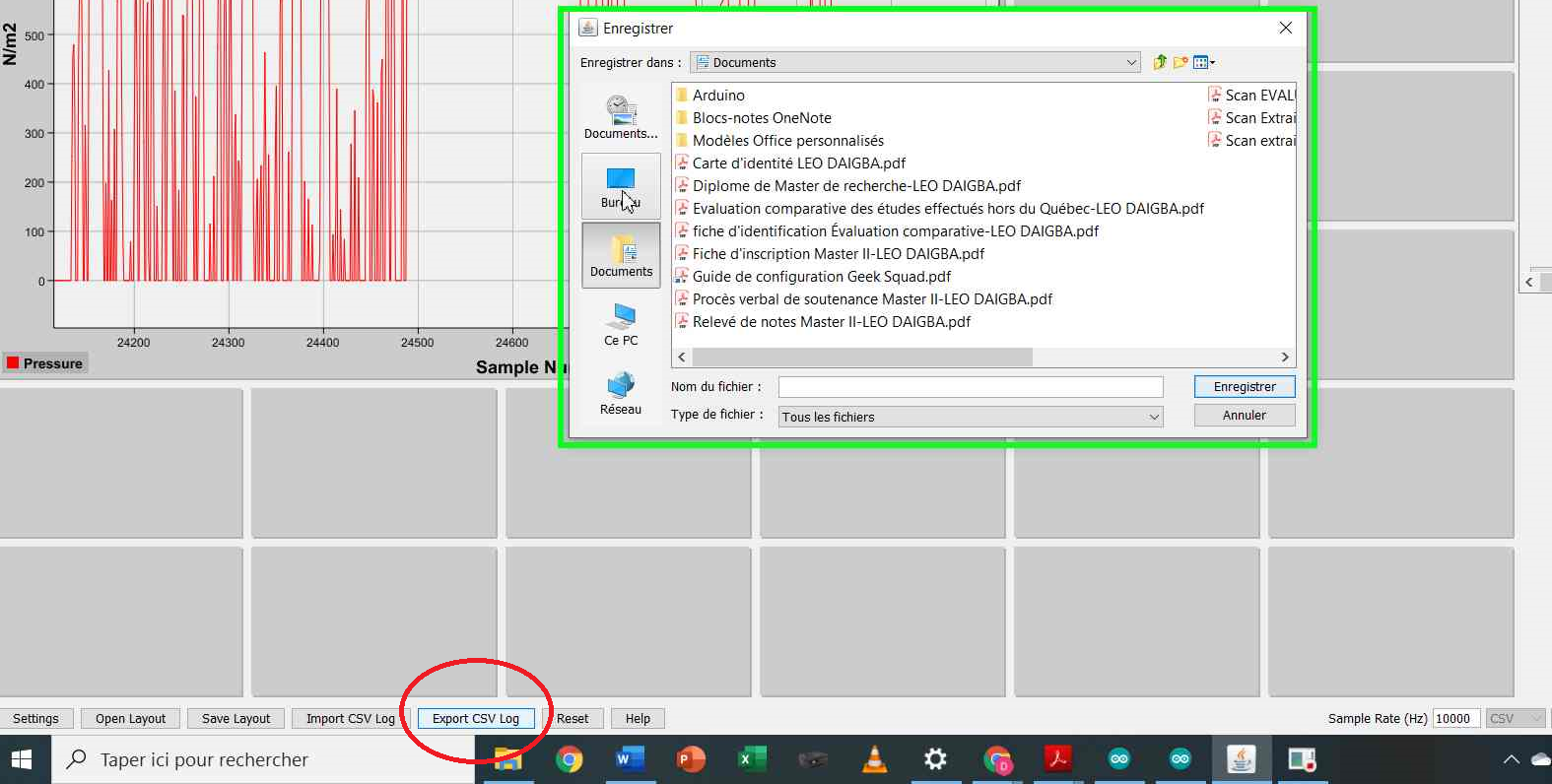 Expérience avec un seul capteur
Première mise en service du code arduino
Tester le fonctionnement et la sensibilité du capteur
 Tester  “Telemetry Viewer v06”, pour visualisation des graphiques 
Tester l'enregistrement des données sous Excel
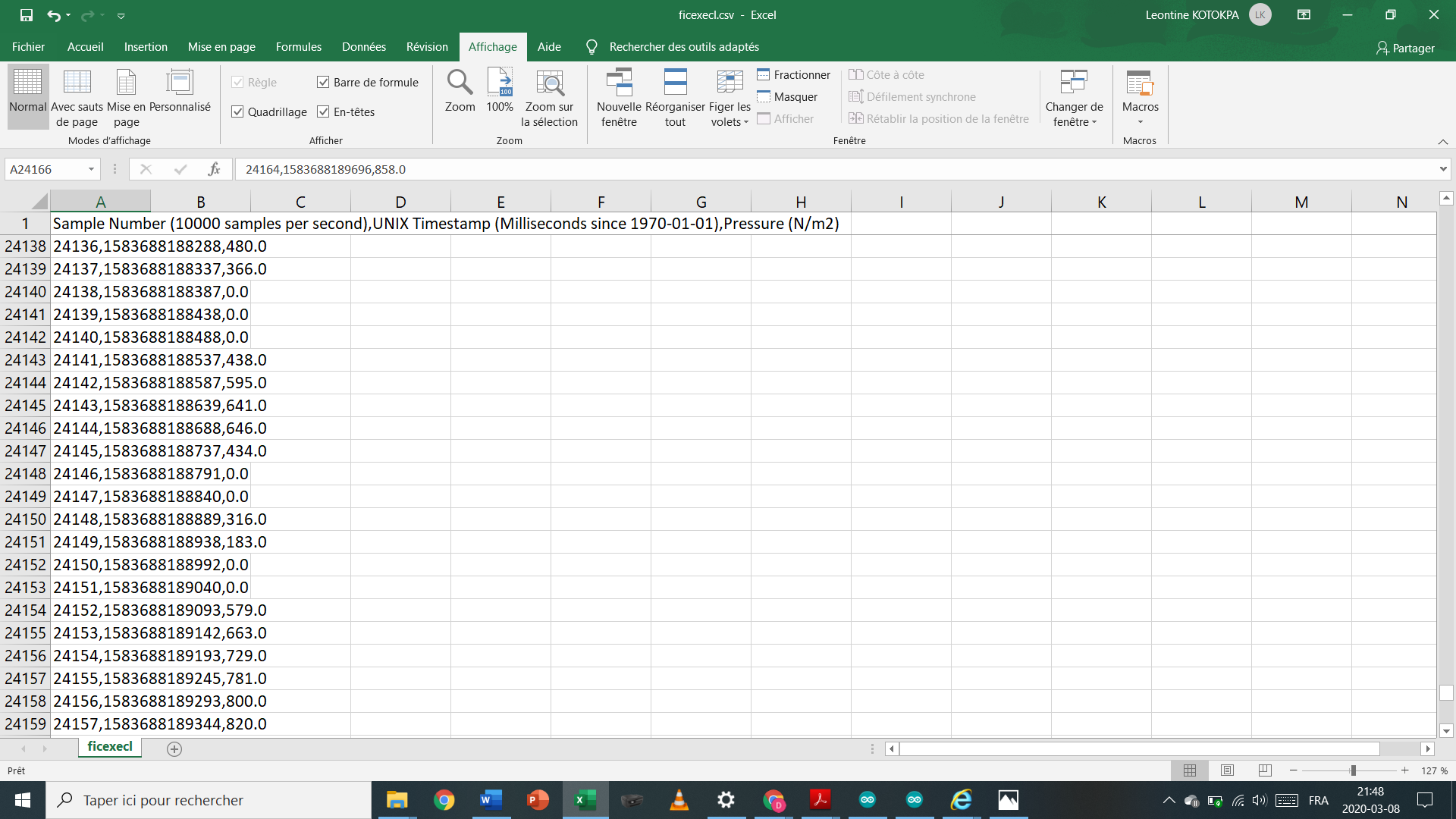 Golden Touch inc.
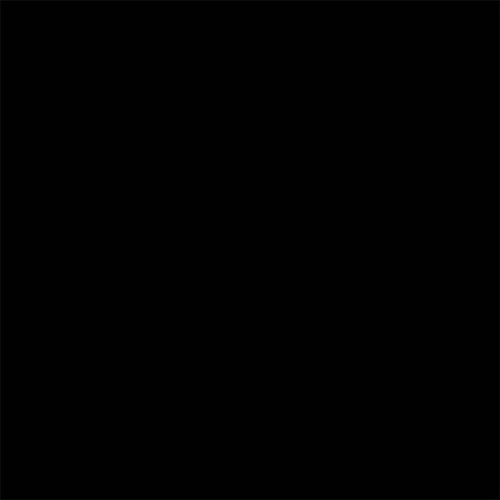 Conclusion : Le code fonctionne et fait fonctionner le capteur
Golden Touch inc.
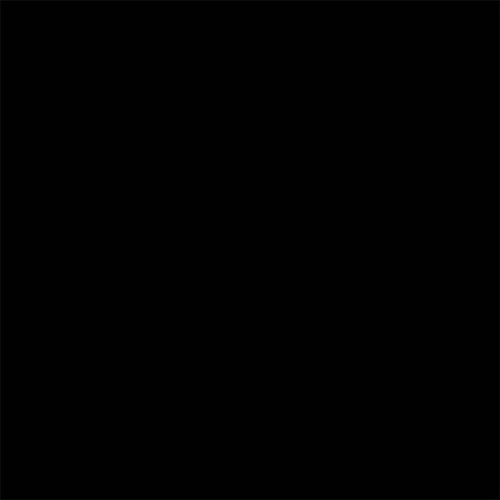 Prototype 3
Réalisé:
Mesure de pression
transmission Bluetooth
Graphique en temps réel
Importation des données format csv
Reste à faire:
Soudure et boitier
Conversion données csv en xls
Batterie 
Arduino Nano
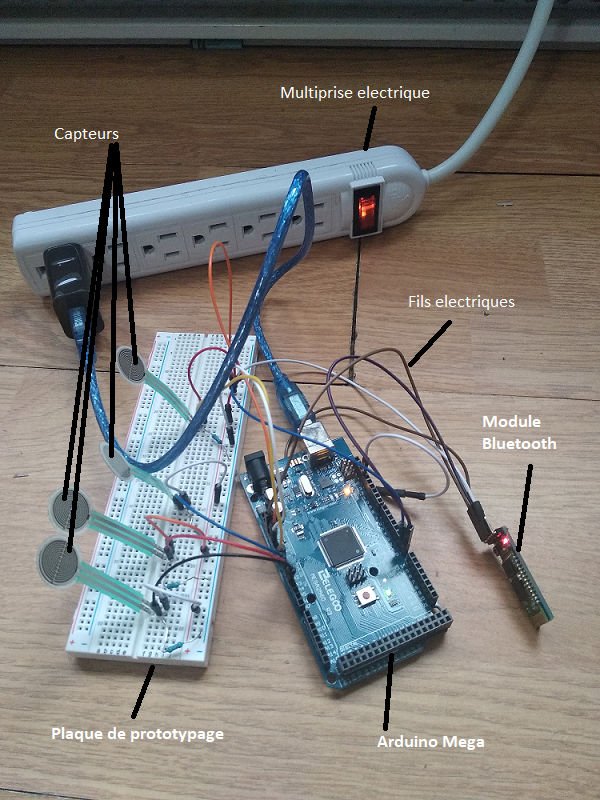 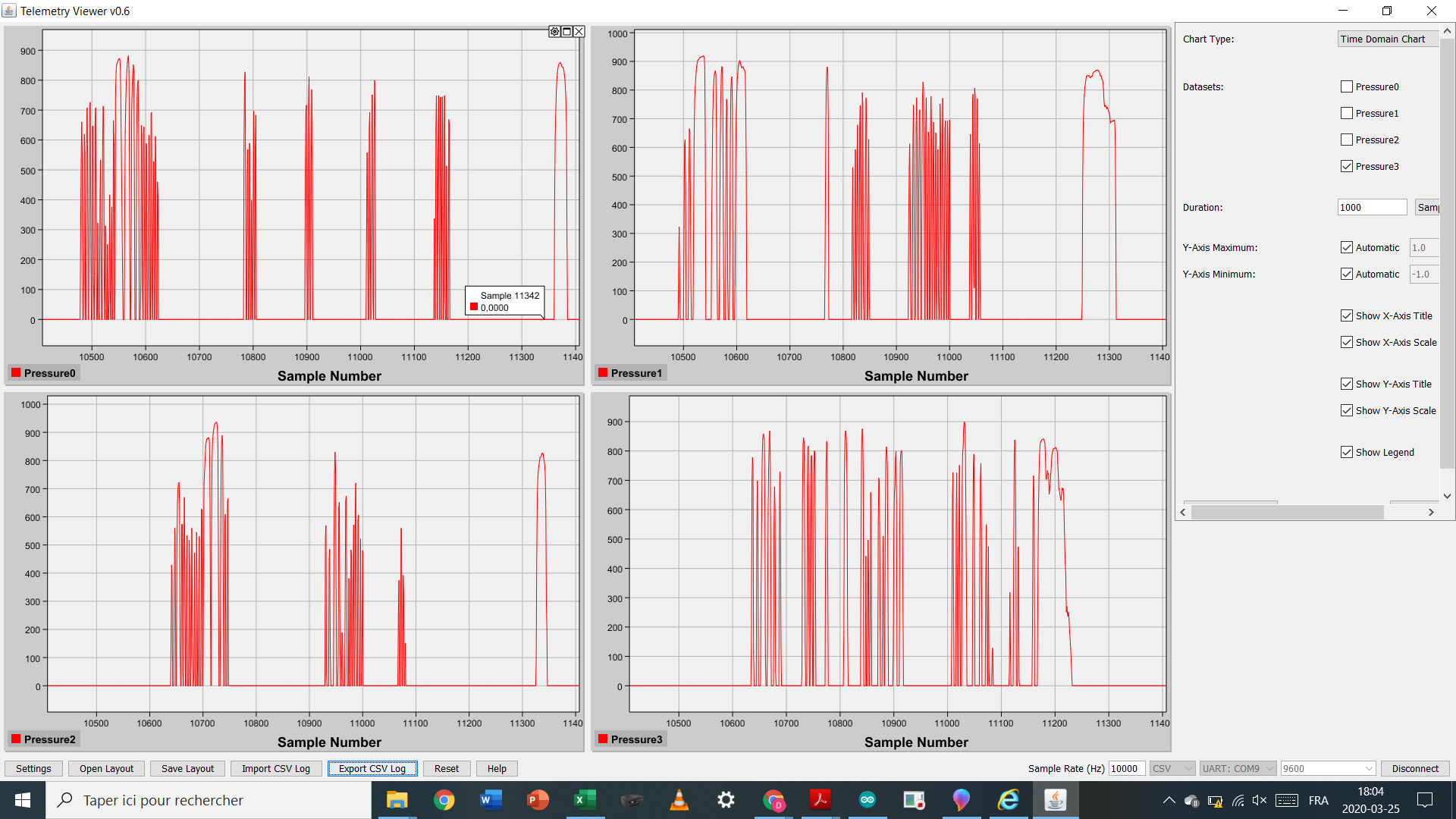 Golden Touch inc.
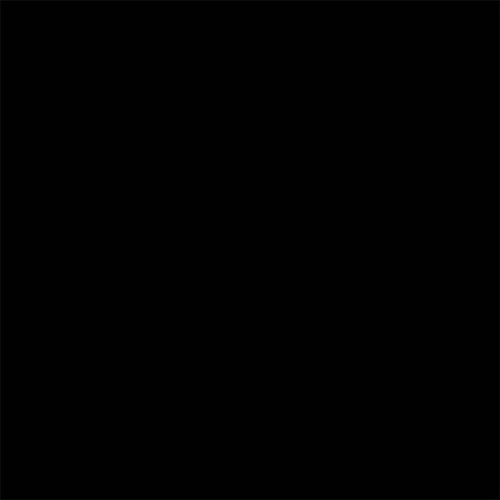 Produit final
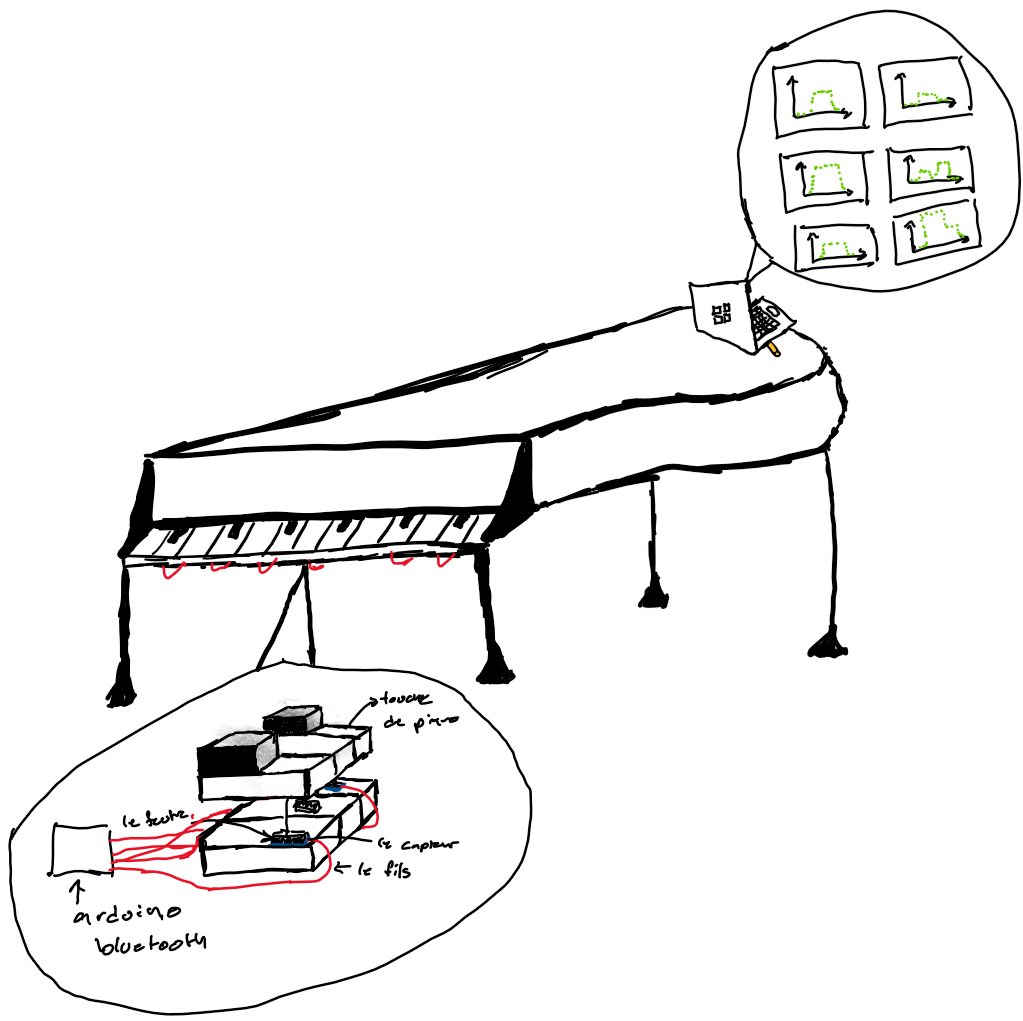 Compacte, petit et mobile 
4 capteur 
Bluetooth (avec option de mettre en mode veille) 
Lisible sur écran ( logiciel facile de compréhension et à manipuler 
Sauvegarde des données possible sur excel
Golden Touch inc.
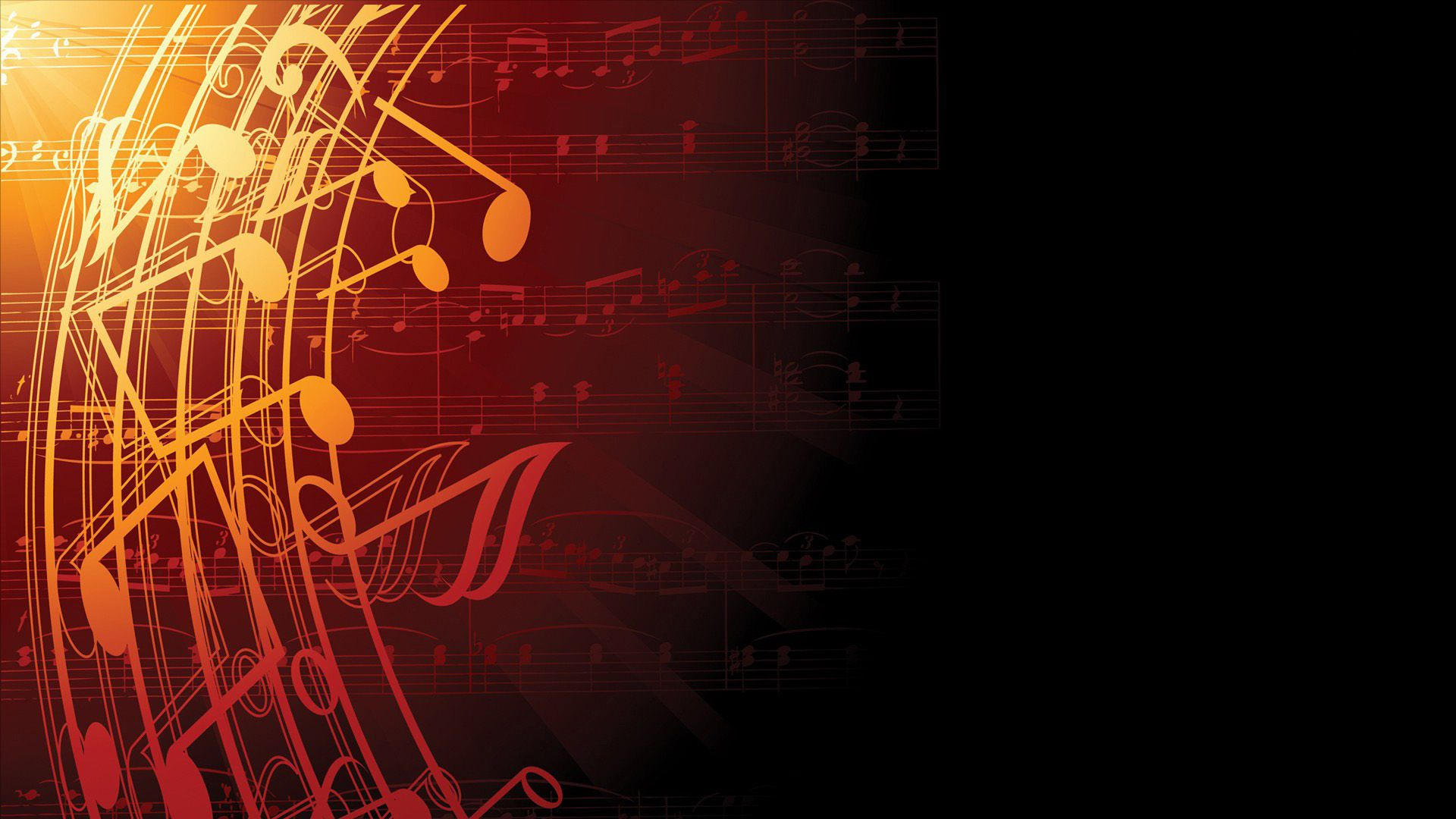 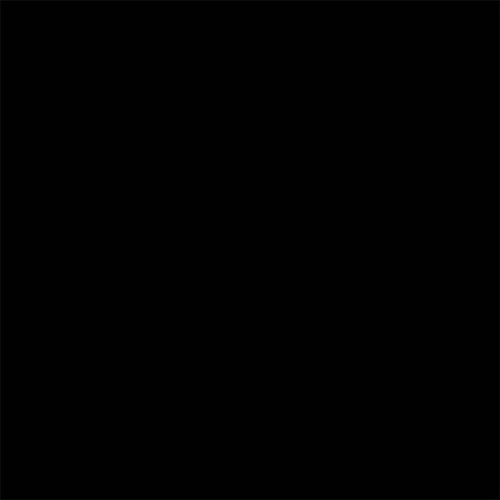 Nomenclature des matériaux
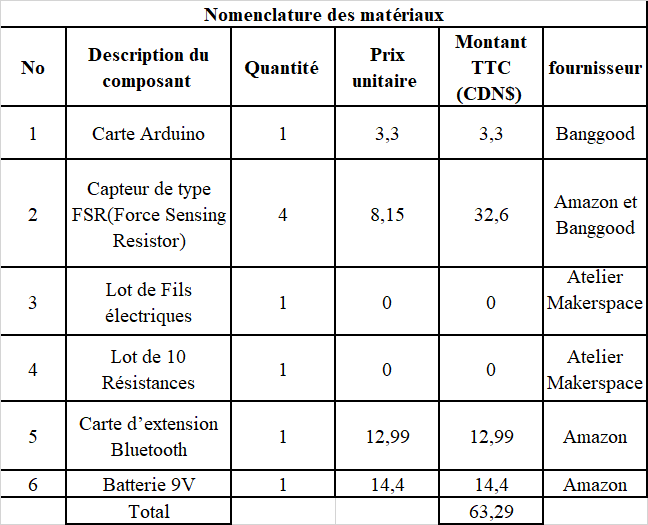 Golden Touch inc.
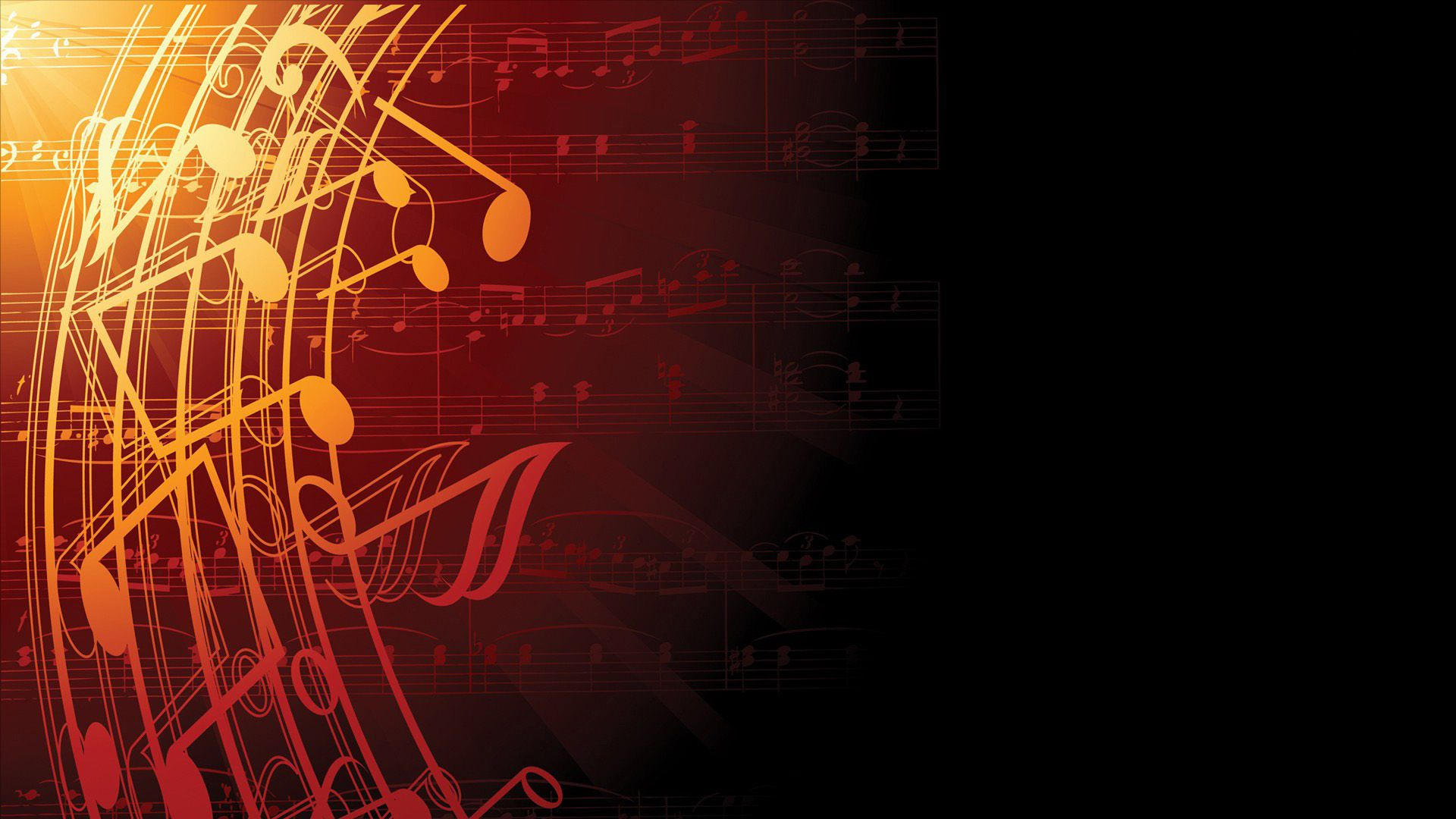 Défis
Telecharger le code sur l’Arduino Nano
Installer plus de 4 capteurs 
Connexion du bluetooth
Charge de travail
Golden Touch inc.
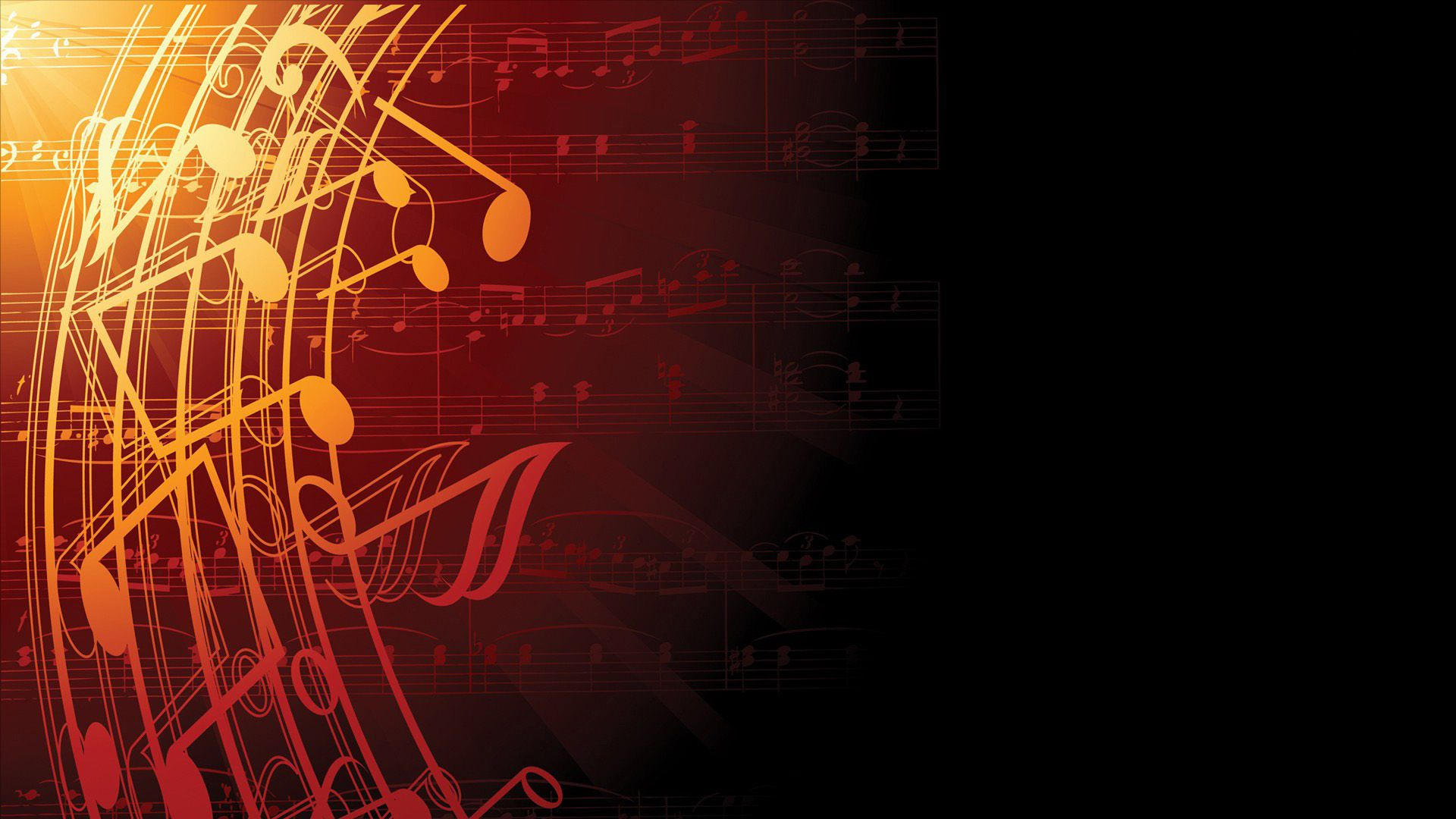 Remerciement
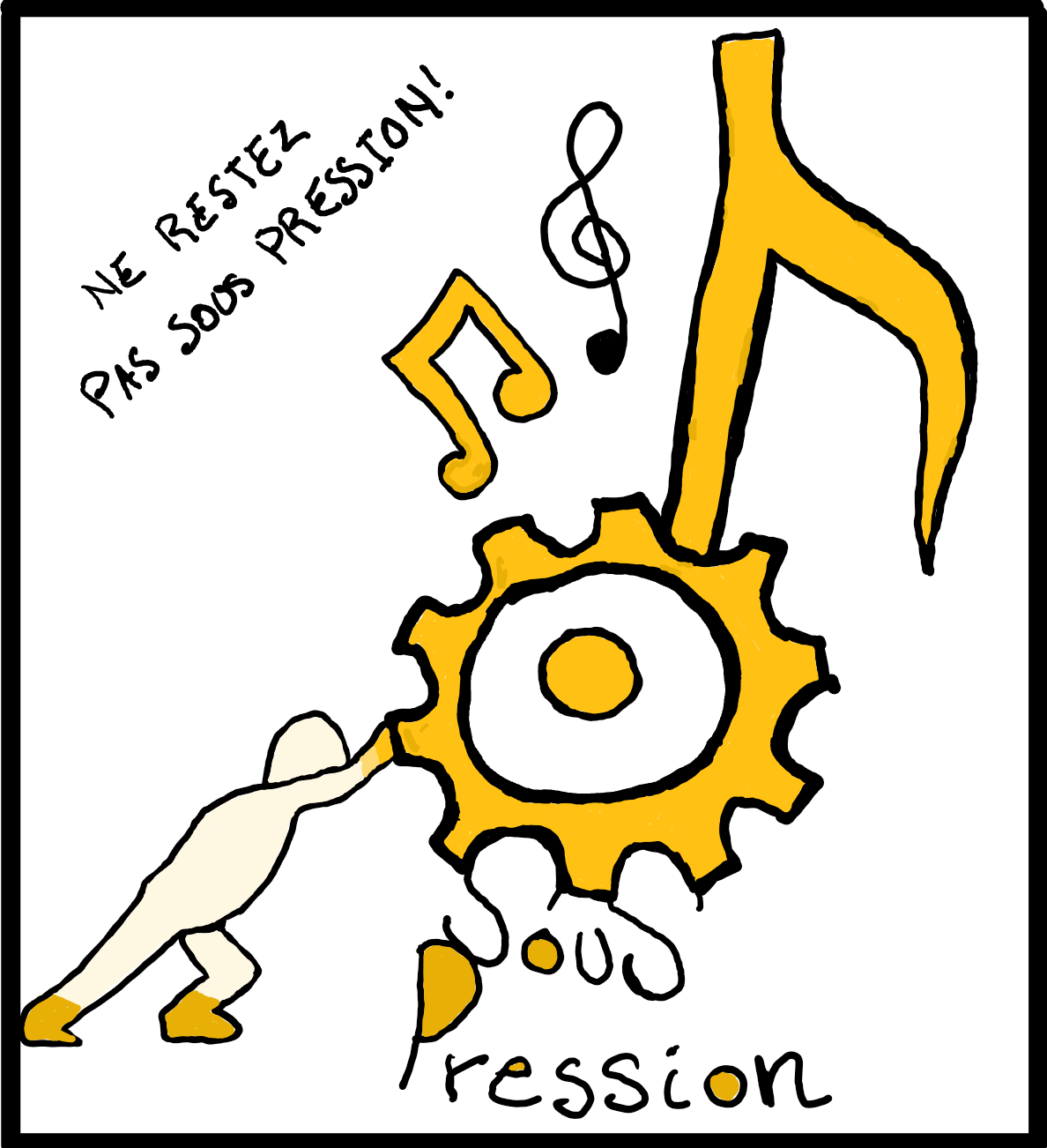 -Professeur Bouendeu, Emmanuel 
-Monsieur Comeau, Gilles   
-Professeur Swirp, Mikael 
-Mannion, Kaleb
-Halle-Sherman, Eric 
-Faculté de musique
Golden Touch inc.